Titre de la séquence
1
Nom  - Prénom - Date
1ere partie : trame de séquence détaillée
2
Trame détaillée : contexte pédagogique
3
Niveau de formation visé :
Filière suivie :
Enseignement transversal / spécialité : 
Année / trimestre / semestre :
Effectif : 
Volume horaire :
Problématique technique et scientifique comprenant des activités pratiques
4
Trame détaillée
5
Choix des compétences à développer
Savoir-faire
Savoirs
Centres d’intérêt
Pré-requis
Trame détaillée : organisation des séances
6
Activités, durées, coordination – TP, TD, Cours, Projet – Savoir-faire et savoirs à transmettre
Semaine 1 : démarche inductive ou déductive
Séance 1 :	Séance 2 :	Séance 3 :	
Semaine 2 :
Séance 1 :	Séance 2 :	Séance 3 :	

Semaine 3 :
Séance 1 :	Séance 2 :	Séance 3 :	

Semaine 4 :
Séance 1 :	Séance 2 :	Séance 3 :
Trame détaillée : organisation des séances
7
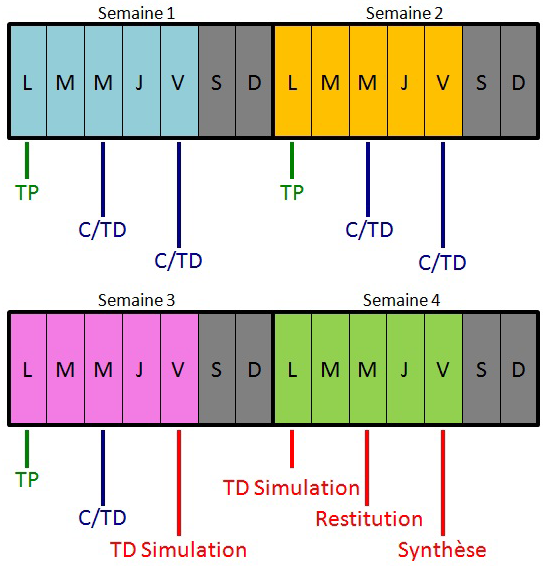 Lancement
C/TD
TP
Restitution
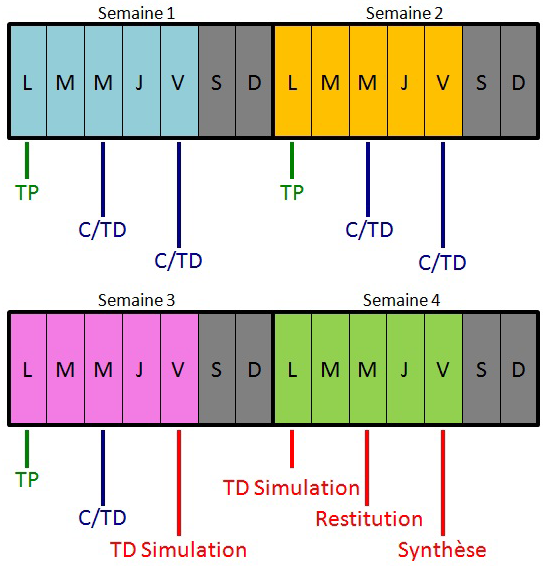 TD Simulation
Synthèse
Evaluation
Remédiation
Trame détaillée : structuration des connaissances
8
Démarche inductive, déductive
Cours, leçon, synthèse
Documents remis à l’élève, prise de notes
Ce qui doit être appris et retenu
Trame détaillée : Phase d’activation
9
Rappel de la problématique
Choix des supports / études de cas
Intervenants
Trame détaillée : Systèmes et études de cas
10
Cours :
TD : 
Activités expérimentales :
Etude de dossier :
Mini-projet :
Système présent / distant / réel / instrumenté / didactique

Sous-thème sociétal :Sous problématique :
Eléments à découvrir :
Règle :
Loi :
Méthode :
Organisation fonctionnelle :
Organisation structurelle :
Trame détaillée : Evaluations
11
Diagnostique :
Formative :
Sommative :
2e partie : séance à caractère expérimental
12
Séance à caractère expérimental : contexte
13
Rappel de la question sociétale : (par exemple : quels sont les nouveaux services à développer pour favoriser les déplacements en milieu urbain ?)

Rappel de la problématique liée aux fonctions de service : (par exemple : quelle énergie faut-il embarquer pour obtenir l’autonomie attendue ?)

Rappel du problème technique en liaison avec les fonctions techniques du système : (par exemple : comment transmettre un effort ?).
Séance à caractère expérimental : contexte
14
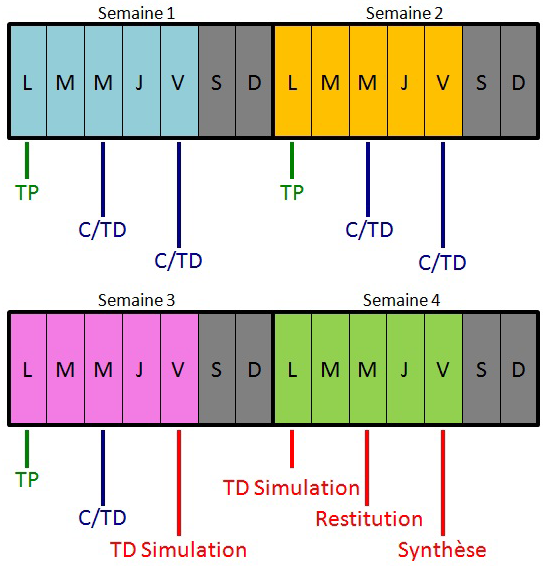 TP
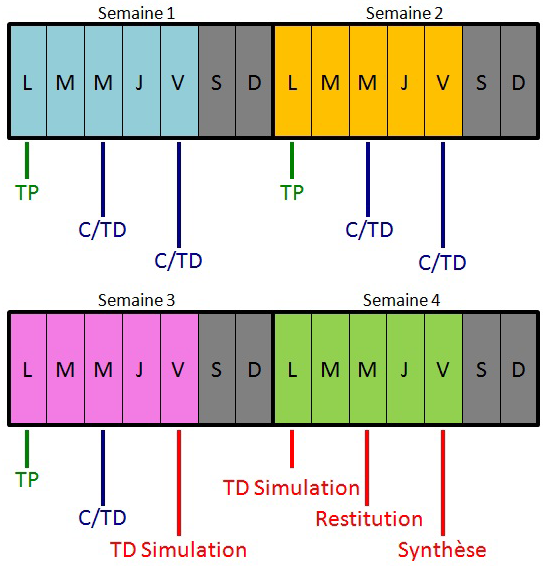 Séance à caractère expérimental : objectifs
15
Choix des compétences / centres d’intérêt
Pré-requis
Séance à caractère expérimental : Phase d’activation
16
Rappel de la problématique :
Titre de la séance :
Présentation du support : 
Mise en œuvre du système :-Fonctionnement du système :
Consignes de sécurité : 
Description du travail/des activités que les élèves doivent réaliser :
Mesurer des grandeurs
Rechercher des informations (fiche technique, Internet)
Renseigner un modèle
Identifier une structure
Caractériser une fonction
Simuler le comportement
Valider une solution
Prendre des notes / présenter au groupe
Séance à caractère expérimental : exploitation du support
17
Durée de la séance :
Effectif :
Objectif :
Modalités pédagogiques (transmissives, behavioristes, constructivistes, démarche déductive, démarche inductive, résolution de problème, démarche scientifique, projet) :
Type de support : système réel, système distant, système réel instrumenté, système didactisé, système maquettisé, système simulé, modèle de connaissance, modèle de comportement…
Organisation (ilots, systèmes utilisés).
Scénario des activités à réaliser
Documents fournis :
Ce qui doit être appris et retenu :
Pertinence du support didactisé dans le contexte pédagogique (5 minutes max)
18
Pertinence : 
Nouvelles activités conduites lors de la 3e partie : 
Résultats obtenus :
Séance à caractère expérimental :Protocole expérimental
19
Elaboration
Justification
Conduite
Exploitation

Grandeurs physiques à mesurer / simuler :
Grandeurs statiques :
Grandeurs dynamiques : (à l’arrêt, à distance, embarquées)

Protocole d’essais :

Outils de mesure
Méthode de mesure
Séance à caractère expérimental :simulation numérique
20
Analyse du comportement
Procédure de validation
Ecarts constatés (réel, simulé, attendu):
Causes possibles (hypothèses, conditions d’expérimentation ou de simulation)
Corrections possibles :
Dispositifs d’évaluation
21
Evaluation diagnostique : s’assurer que l’élève a compris les activités demandées et qu’il sait utiliser le matériel mis à sa disposition, afin que la séance constitue pour lui un défi, sans être insurmontable.

Evaluation formative :

Evaluation sommative :
Apports de la séance dans le développement des compétences des élèves
22
Valeur ajoutée pédagogique :